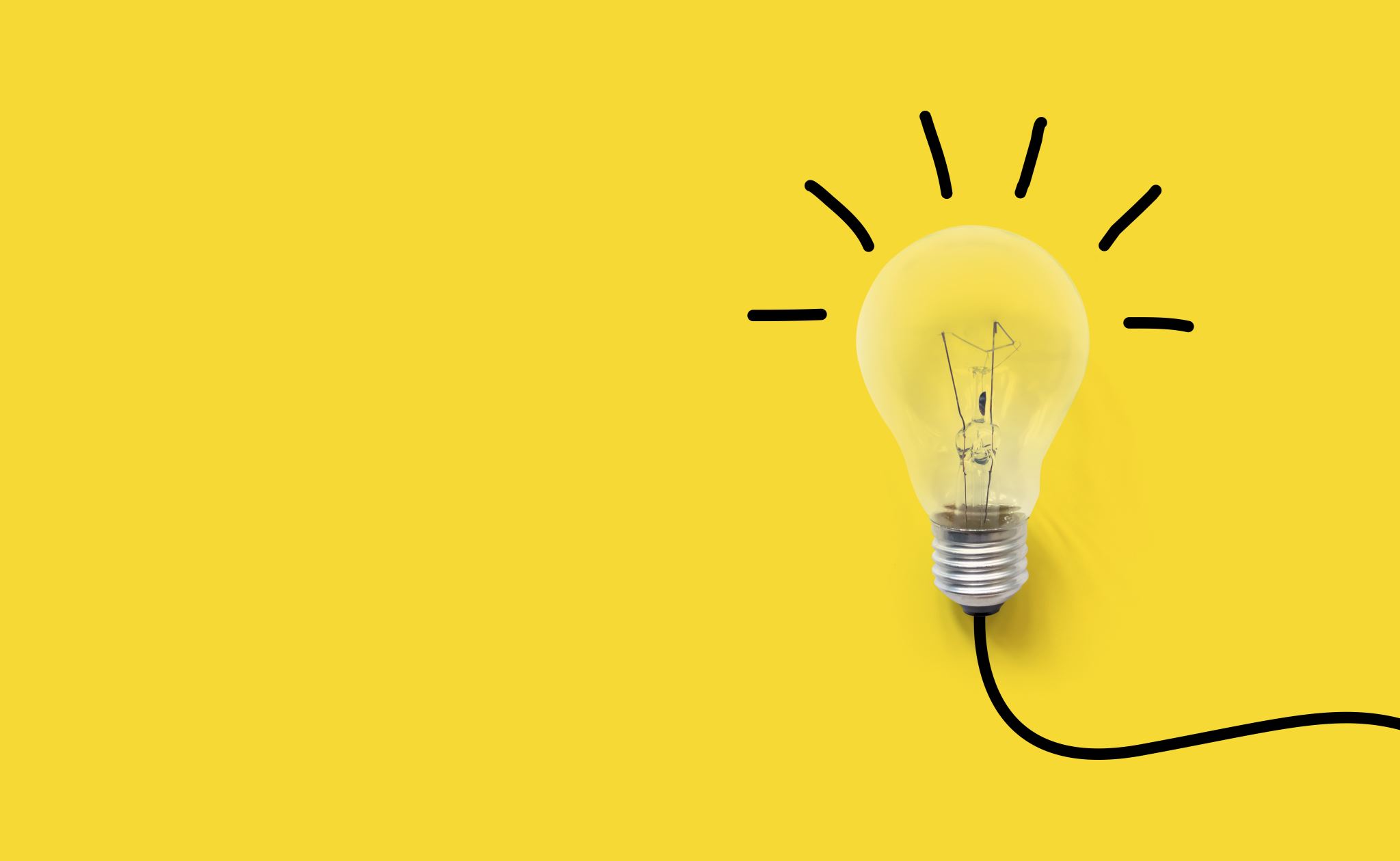 引言
士7：7. 耶和华对基甸说：“我要用这舔水的三百人拯救你们，将米甸人交在你手中；其余的人，都可以各归各处去。”
士7：2. 耶和华对基甸说：“跟随你的人过多，我不能将米甸人交在他们手中，免得以色列人向我夸大，说：‘是我们自己的手救了我们。”
士7：22. 三百人就吹角，耶和华使全营的人用刀互相击杀，逃到西利拉的伯哈示他，直逃到靠近他巴的亚伯米何拉。
士7：24. 基甸打发人走遍以法莲山地，说：“你们下来攻击米甸人，争先把守约旦河的渡口，直到伯巴拉。”于是以法莲的众人聚集，把守约旦河的渡口，直到伯巴拉，25. 捉住了米甸人的两个首领，一名俄立，一名西伊伯。将俄立杀在俄立磐石上，将西伊伯杀在西伊伯酒榨那里。又追赶米甸人，将俄立和西伊伯的首级，带过约旦河，到基甸那里。
士8：5. 基甸对疏割人说：“求你们拿饼来给跟随我的人吃，因为他们疲乏了。我们追赶米甸人的两个王西巴和撒慕拿。”
以法莲人嫉妒基甸（士8：1-3）
1. 以法莲人对基甸说：“你去与米甸人争战，没有招我们同去，为什么这样待我们呢？”他们就与基甸大大地争吵。
2. 基甸对他们说：“我所行的岂能比你们所行的呢？以法莲拾取剩下的葡萄，不强过亚比以谢所摘的葡萄吗？
3. 　神已将米甸人的两个首领俄立和西伊伯交在你们手中；我所行的，岂能比你们所行的呢？”基甸说了这话，以法莲人的怒气就消了。
箴15：1. 回答柔和，使怒消退；言语暴戾，触动怒气。
创48：20. 当日就给他们祝福说：“以色列人要指着你们祝福说：“愿神使你如以法莲、玛拿西一样。”于是立以法莲在玛拿西以上。
士12：1. 以法莲人聚集，到了北方，对耶弗他说：“你去与亚扪人争战，为什么没有招我们同去呢？我们必用火烧你和你的房屋。”。。。6. 就对他说：“你说“示播列”。以法莲人因为咬不真字音，便说”西播列“。基列人就将他拿住，杀在约旦河的渡口。那时以法莲人被杀的有四万二千人。
提醒：教会中有没有“现代以法莲人”？
疏割人和毗努伊勒人轻视基甸（士8：4-9）
4. 基甸和跟随他的三百人到约旦河过渡，虽然疲乏，还是追赶。
5. 基甸对疏割人说：“求你们拿饼来给跟随我的人吃，因为他们疲乏了。我们追赶米甸人的两个王西巴和撒慕拿。”
6. 疏割人的首领回答说：“西巴和撒慕拿已经在你手里，你使我们将饼给你的军兵吗？”
7. 基甸说：“耶和华将西巴和撒慕拿交在我手之后，我就用野地的荆条和枳棘打伤你们。”
8. 基甸从那里上到毗努伊勒，对那里的人也是这样说；毗努伊勒人也与疏割人回答他的话一样。
9. 他向毗努伊勒人说：“我平平安安回来的时候，我必拆毁这楼。”
基甸擒获米甸二王（士8：10-12）
10. 那时，西巴和撒慕拿并跟随他们的军队，都在加各，约有一万五千人，就是东方人全军所剩下的；已经被杀约有十二万拿刀的。
11. 基甸就由挪巴和约比哈东边，从住帐棚人的路上去，杀败了米甸人的军兵，因为他们坦然无惧。
12. 西巴和撒慕拿逃跑，基甸追赶他们，捉住米甸的二王西巴和撒慕拿，惊散全军。
基甸对疏割和毗努伊勒人的惩罚（士8：13-17）
13. 约阿施的儿子基甸，由希列斯坡从阵上回来，
14. 捉住疏割的一个少年人，问他：“疏割的首领长老是谁？”他就将首领长老七十七个人的名字写出来。
15. 基甸到了疏割，对那里的人说：“你们从前讥诮我说：‘西巴和撒慕拿已经在你手里，你使我们将饼给跟随你的疲乏人吗？’现在西巴和撒慕拿在这里。”
16. 于是捉住那城内的长老，用野地的荆条和枳棘责打（原文作“指教”）疏割人。
17. 又拆了毗努伊勒的楼，杀了那城里的人。
士5：23. 耶和华的使者说：应当咒诅米罗斯，大大咒诅其中的居民；因为他们不来帮助耶和华，不来帮助耶和华攻击勇士。24. 愿基尼人希百的妻雅亿比众妇人多得福气，比住帐棚的妇人更蒙福祉。
创32：30. 雅各便给那地方起名叫毗努伊勒（就是神之面的意思），意思说：“我面对面见了神，我的性命仍得保全。”
提醒：教会是否也有现代“疏割人和毗努伊勒人”？
基甸杀了米甸二王（士8：18-21）
18. 基甸问西巴和撒慕拿说：“你们在他泊山所杀的人是什么样式？”回答说：“他们好像你，各人都有王子的样式。”
19. 基甸说：“他们是我同母的弟兄。我指着永生的耶和华起誓，你们从前若存留他们的性命，我如今就不杀你们了。”
20. 于是对他的长子益帖说：“你起来杀他们。”但益帖因为是童子，害怕不敢拔刀。
21. 西巴和撒慕拿说：“你自己起来杀我们吧，因为人如何，力量也是如何。”基甸就起来，杀了西巴和撒慕拿，夺获他们骆驼项上戴的月牙圈。
基甸拒绝做王（士8：22-23）
22. 以色列人对基甸说：“你既救我们脱离米甸人的手，愿你和你的儿孙管理我们。”
23. 基甸说：“我不管理你们，我的儿子也不管理你们，惟有耶和华管理你们。”
撒上8：7. 耶和华对撒母耳说：“百姓向你说的一切话，你只管依从；因为他们不是厌弃你，乃是厌弃我，不要我作他们的王。”
士21：25. 那时以色列中没有王，各人任意而行。
士6：14. 耶和华观看基甸，说：“你靠着你这能力去从米甸人手里拯救以色列人，不是我差遣你去的吗？”
私欲的网罗（士8：24-27）
24. 基甸又对他们说：“我有一件事求你们：请你们各人将所夺的耳环给我。”原来仇敌是以实玛利人，都是戴金耳环的。
25. 他们说：“我们情愿给你。”就铺开一件外衣，各人将所夺的耳环丢在其上。
26. 基甸所要出来的金耳环，重一千七百舍客勒金子。此外还有米甸王所戴的月环、耳坠，和所穿的紫色衣服，并骆驼项上的金链子。
27. 基甸以此制造了一个以弗得，设立在本城俄弗拉，后来以色列人拜那以弗得行了邪淫。这就作了基甸和他全家的网罗。
创16:15. 后来夏甲给亚伯兰生了一个儿子；亚伯兰给他起名叫以实玛利。
创25：1. 亚伯拉罕又娶了一妻，名叫基土拉。2. 基土拉给他生了心兰、约珊、米但、米甸、伊施巴，和书亚。
利8：7. 给亚伦穿上内袍，束上腰带，穿上外袍，又加上以弗得，用其上巧工织的带子把以弗得系在他身上，8. 又给他戴上胸牌，把乌陵和土明放在胸牌内，9. 把冠冕戴在他头上，在冠冕的前面钉上金牌，就是圣冠，都是照耶和华所吩咐摩西的。
士8：23. 基甸说：“我不管理你们，我的儿子也不管理你们，惟有耶和华管理你们。”
28. 这样，米甸人被以色列人制伏了，不敢再抬头。基甸还在的日子，国中太平四十年。
士3：11. 于是国中太平四十年。基纳斯的儿子俄陀聂死了。
士3：30. 这样，摩押就被以色列人制伏了。国中太平八十年。（以笏）
士5：31. 耶和华啊，愿祢的仇敌都这样灭亡！愿爱祢的人如日头出现，光辉烈烈！这样，国中太平四十年。(巴拉、底波拉）
士10：2. 陀拉作以色列的士师二十三年，就死了，葬在沙密。
士10：3. 在他以后有基列人睚珥兴起，作以色列的士师二十二年。
基甸死了（士8：29-32）
29. 约阿施的儿子耶路巴力回去，住在自己家里。
30. 基甸有七十个亲生的儿子，因为他有许多的妻。
31. 他的妾住在示剑，也给他生了一个儿子。基甸与他起名叫亚比米勒。
32. 约阿施的儿子基甸，年纪老迈而死，葬在亚比以谢族的俄弗拉，在他父亲约阿施的坟墓里。
以色列人又背叛神（士8：33-35）
33. 基甸死后，以色列人又去随从诸巴力行邪淫，以巴力比利土为他们的神。
34. 以色列人不记念耶和华他们的　神，就是拯救他们脱离四围仇敌之手的；
35. 也不照着耶路巴力，就是基甸向他们所施的恩惠，厚待他的家。
士2：19. 及至士师死后，他们就转去行恶，比他们列祖更甚，去侍奉叩拜别神，总不断绝顽梗的恶行。
士6：32. 所以当日人称基甸为耶路巴力，意思说：“他拆毁巴力的坛，让巴力与他争论。”
士7：1. 耶路巴力就是基甸，他和一切跟随的人早晨起来，在哈律泉旁安营。米甸营在他们北边的平原，靠近摩利冈。
士8：28. 这样，米甸人被以色列人制伏了，不敢再抬头。基甸还在的日子，国中太平四十年。
结语
士8：23. 基甸说：“我不管理你们，我的儿子也不管理你们，惟有耶和华管理你们。”。。。31. 他的妾住在示剑，也给他生了一个儿子。基甸与他起名叫亚比米勒。。。。27. 基甸以此制造了一个以弗得，设立在本城俄弗拉，后来以色列人拜那以弗得行了邪淫。这就作了基甸和他全家的网罗。
雅1：15. 私欲既怀了胎，就生出罪来；罪既长成，就生出死来。
加6：7. 不要自欺，神是轻慢不得的。人种的是什么，收的也是什么。8. 顺着情欲撒种的，必从情欲收败坏；顺着圣灵撒种的，必从圣灵收永生。
耶5：29. 耶和华说：“我岂不因这些事讨罪呢？岂不报复这样的国民呢？30. 国中有可惊骇、可憎恶的事，31. 就是先知说假预言，祭司藉他们把持权柄，我的百姓也喜爱这些事。到了结局你们怎样行呢？”
耶6：13. 因为他们从最小的到至大的都一味地贪婪；从先知到祭司都行事虚谎。
帖后2：10. 并且在那沉沦的人身上行各样出于不义的诡诈，因他们不领受爱真理的心，使他们得救。11. 故此，　神就给他们一个生发错误的心，叫他们信从虚谎，12. 使一切不信真理、倒喜爱不义的人都被定罪。
罗1：25. 他们将　神的真实变为虚谎，去敬拜侍奉受造之物，不敬奉那造物的主。主乃是可称颂的，直到永远。阿们！
西1：13. 他救了我们脱离黑暗的权势，把我们迁到他爱子的国里，西1：14. 我们在爱子里得蒙救赎，罪过得以赦免。
西2：9. 因为　神本性一切的丰盛，都有形有体的居住在基督里面，10. 你们在他里面也得了丰盛。他是各样执政掌权者的元首。